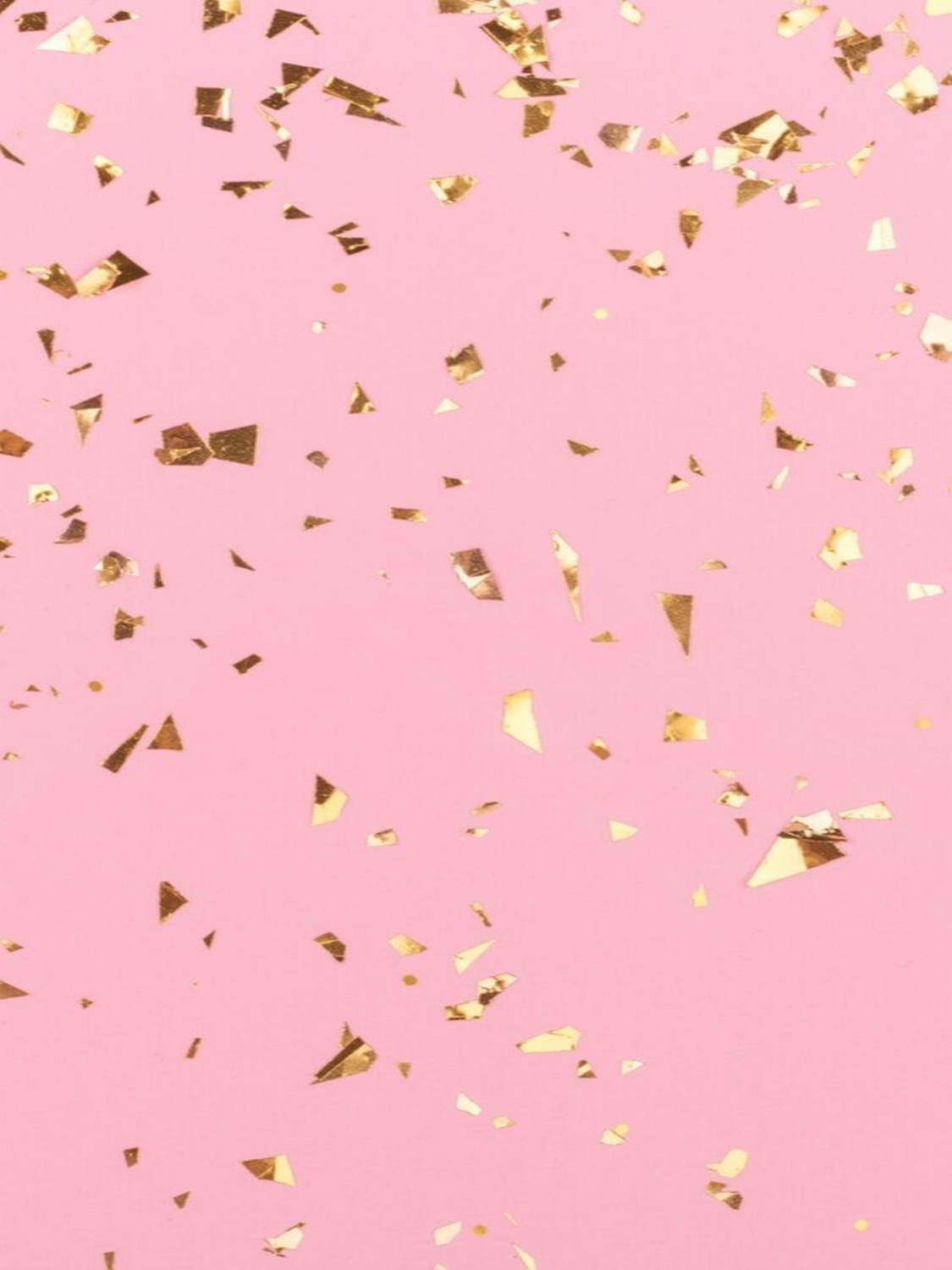 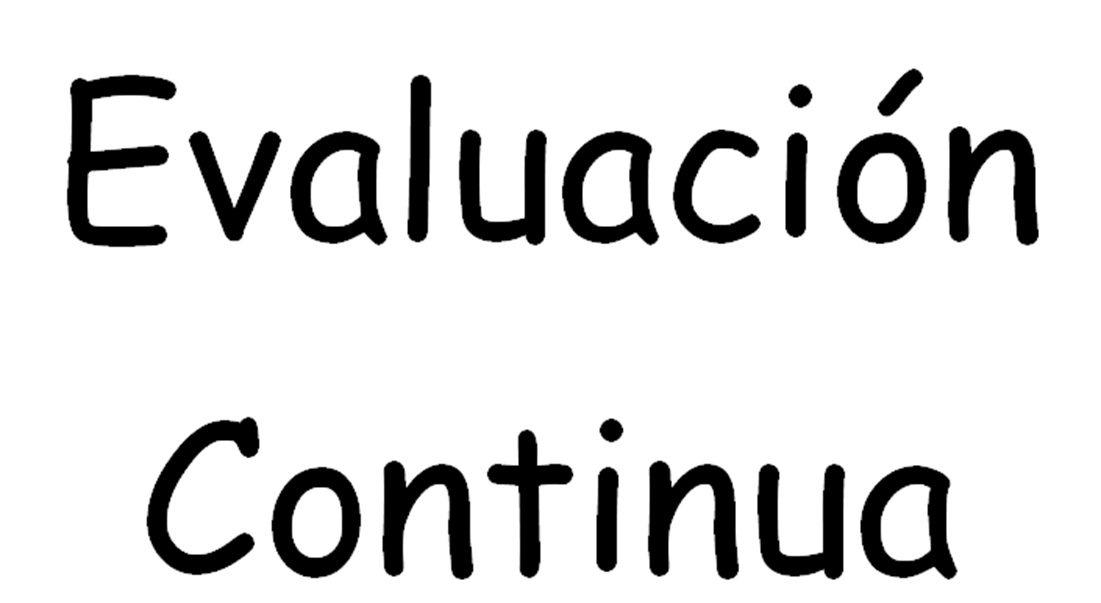 Yolanda Anahí Loera Navarro
N.L. 8
Comunidad Luz y colon
26 al 30 de abril del 2021
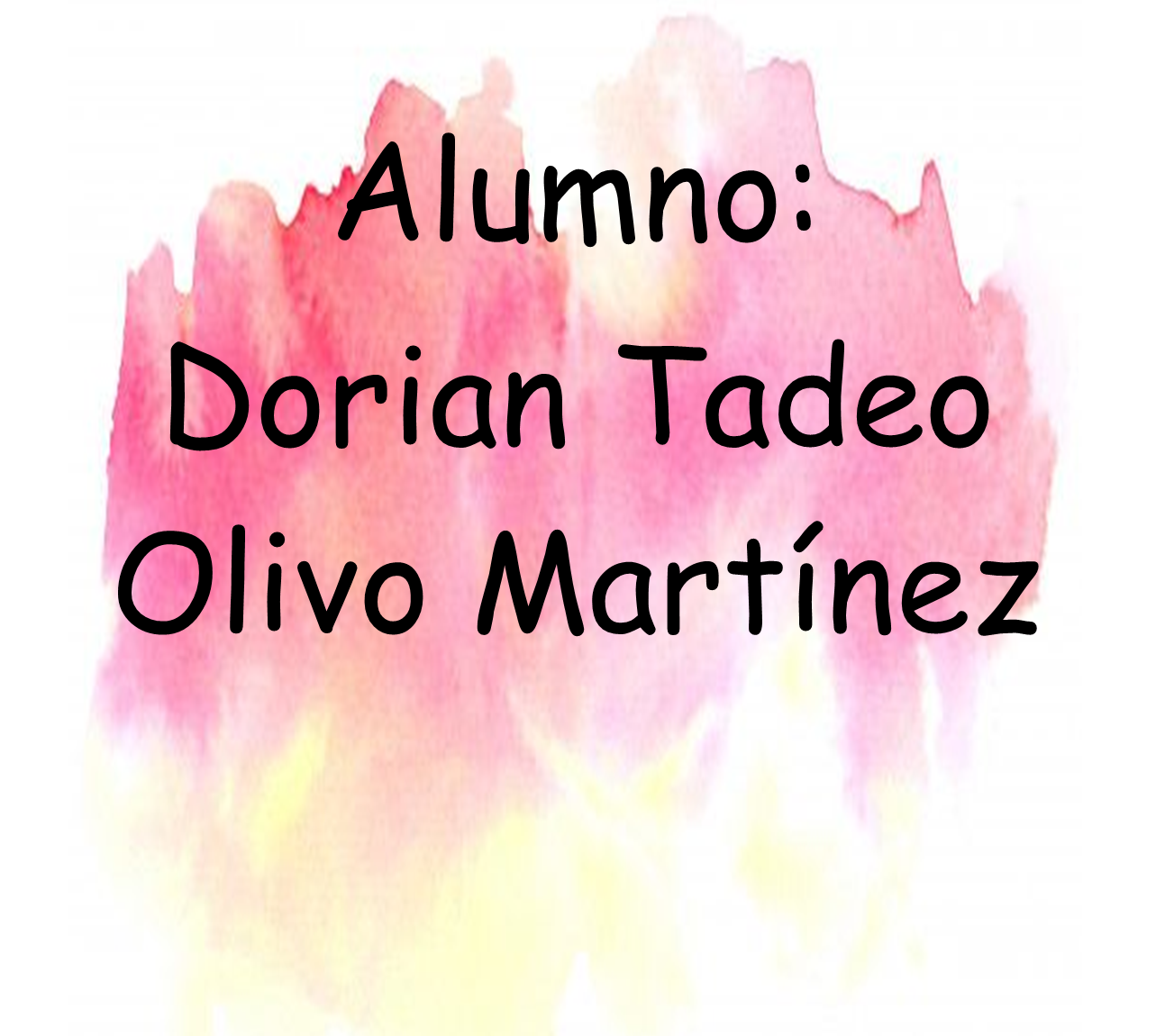 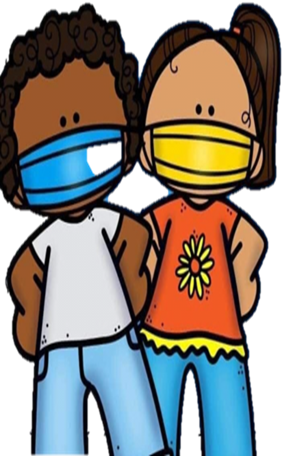 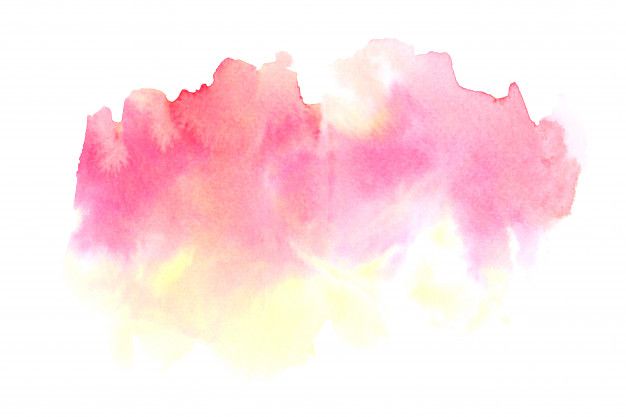 Alumno:
Jeiben Yair Flores
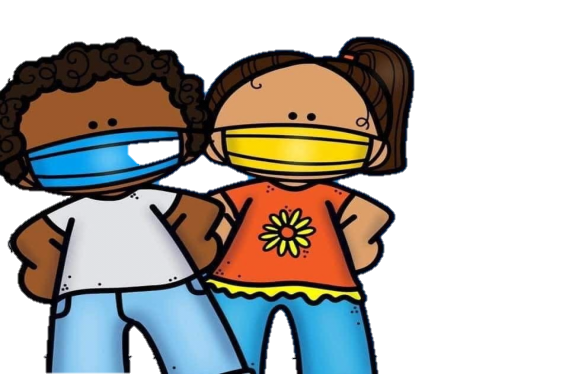 Nota
Solo dos alumnos cumplieron con las actividades en la semana, se les mando mensaje a las madres de familia recordándoles del envió de actividad, no se obtuvo respuesta. 
(me dejaron en visto)